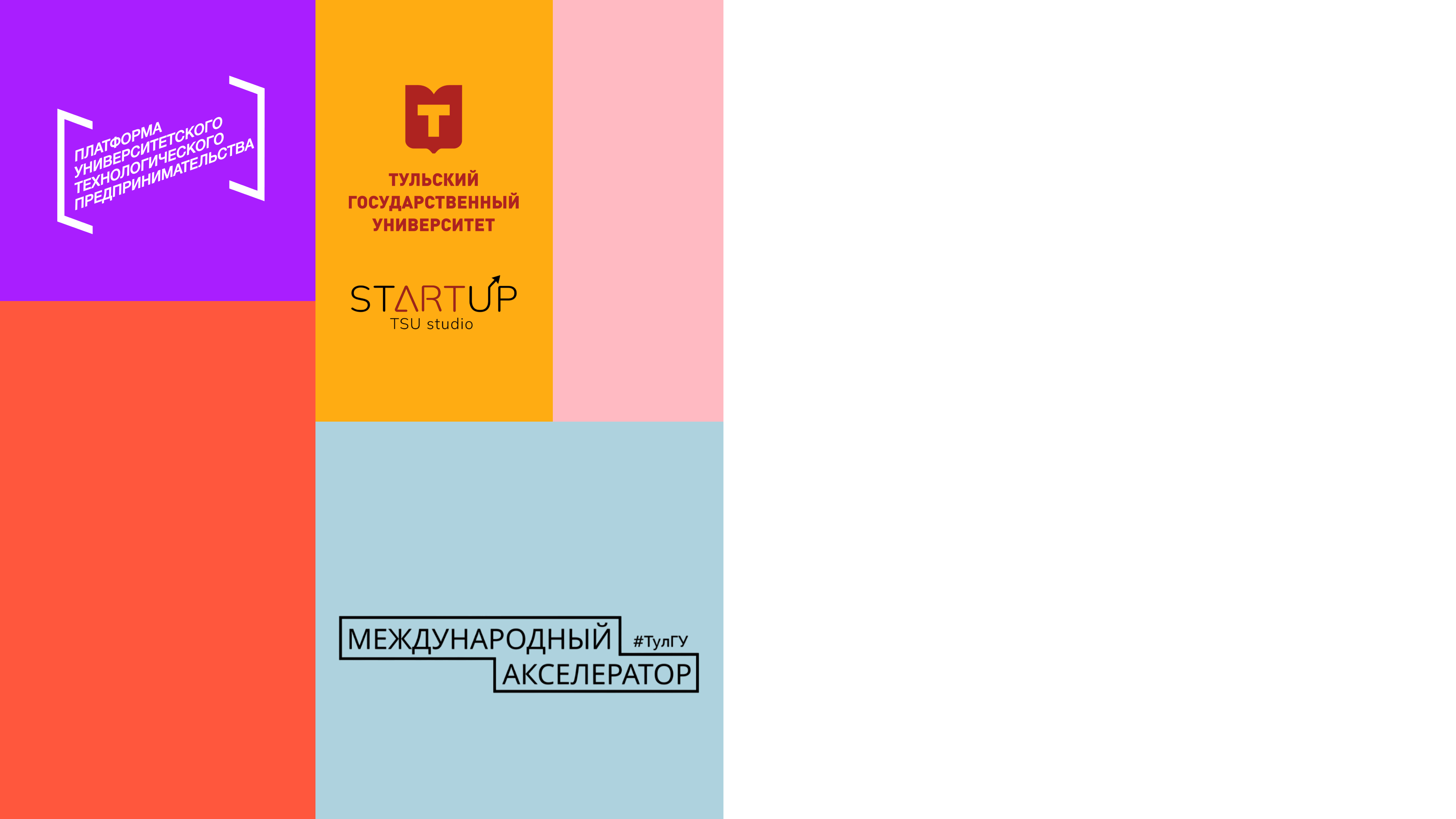 «YDUN» (ЮДУН)
Гаркуша Юлия Александровна

Фролова Ника Евгеньевна
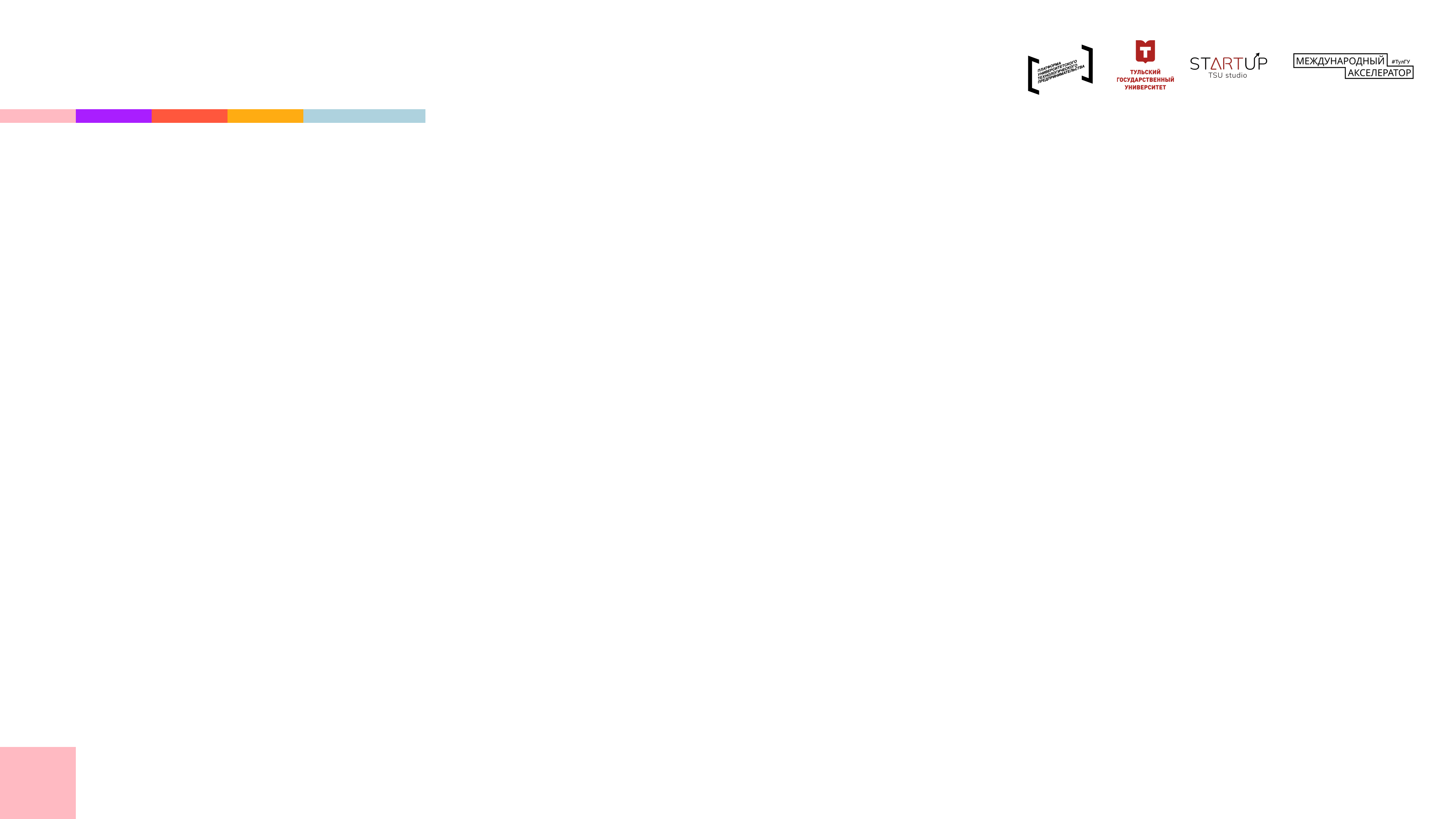 АКТУАЛЬНОСТЬ ПРОЕКТА
Многие люди интересуются спортом или упражнениями для достижения той или иной цели. Спорт — та сфера деятельности человека, которая требует присмотра специалиста, но не всегда это возможно . 

По статистике в 4 раза больше людей получают травмы при занятиях спортом дома без наблюдения специалиста, чем с ними.

На данный момент не существует приложений, которые позволяют заниматься спортом самостоятельно,при этом понизив уровень получения травм.
№
<номер>
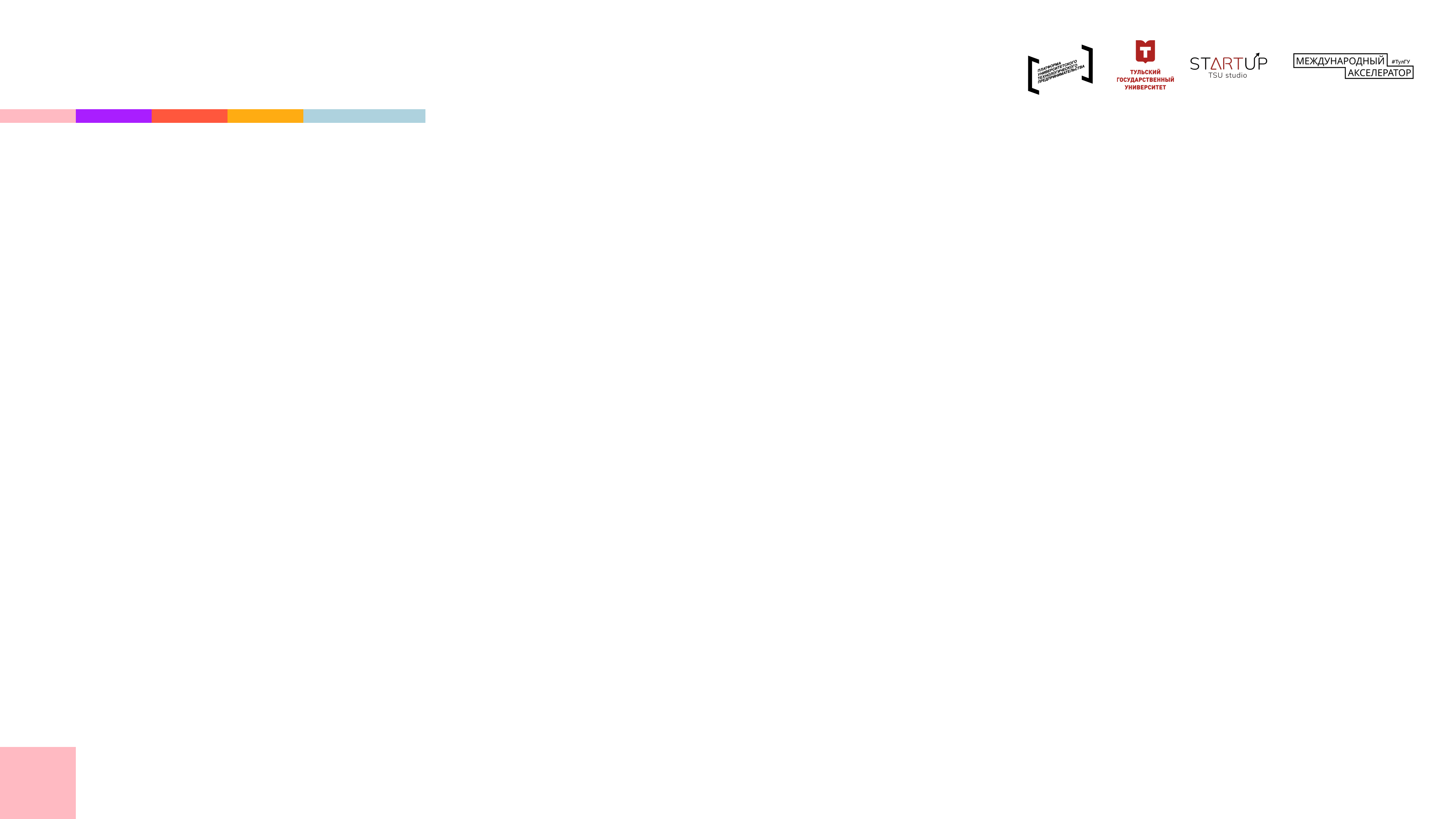 Проблема
При занятиях спортом дома велик шанс получения травм различной тяжести, а также высока вероятность, что упражнения будут выполнены неверно, что тоже может привести к травмам и отсутствию желаемого результата .
№
<номер>
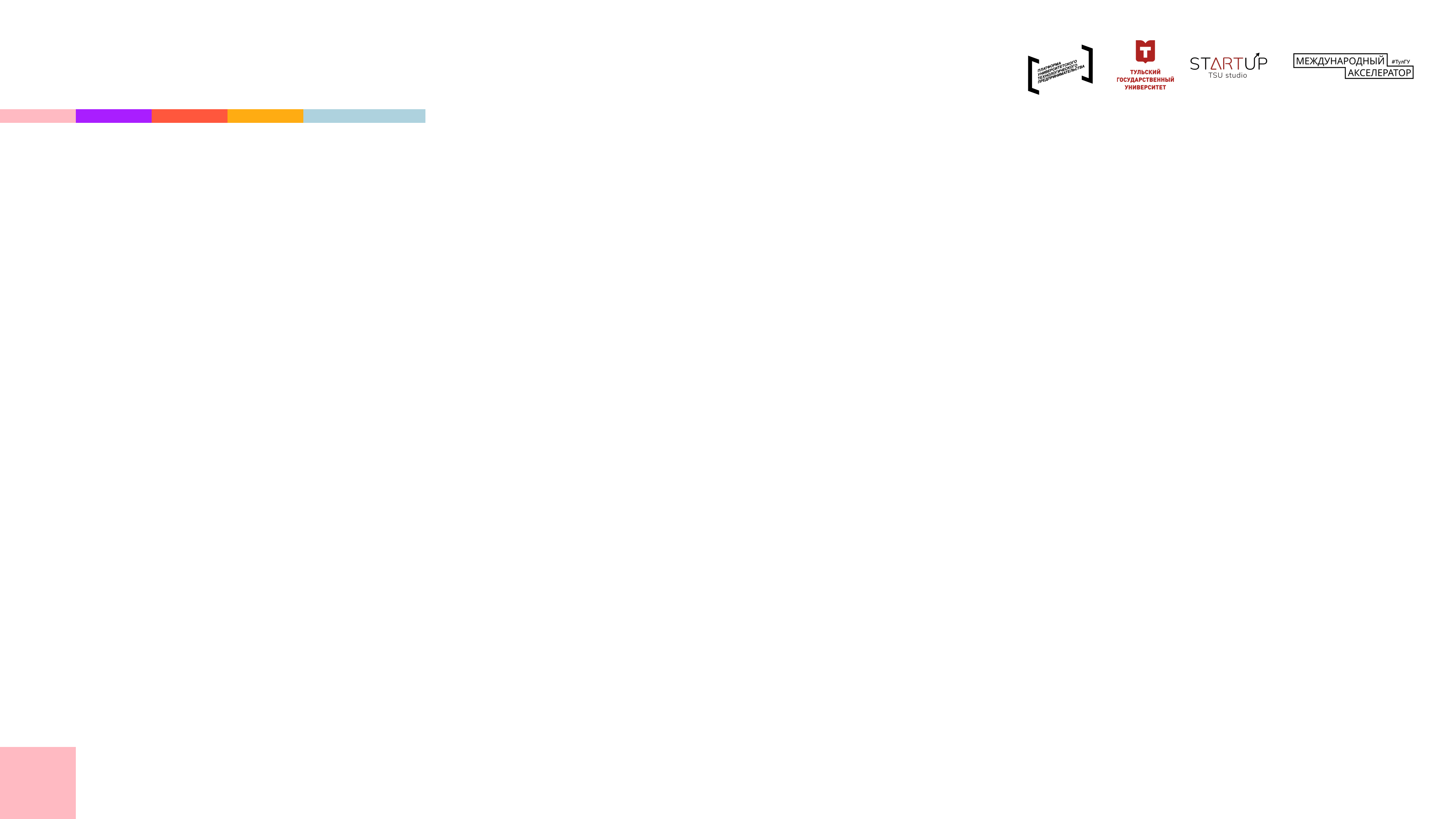 Целевая аудитория
Школьники
Студенты
Фрилансеры
Работающие на дому
Блогеры
№
<номер>
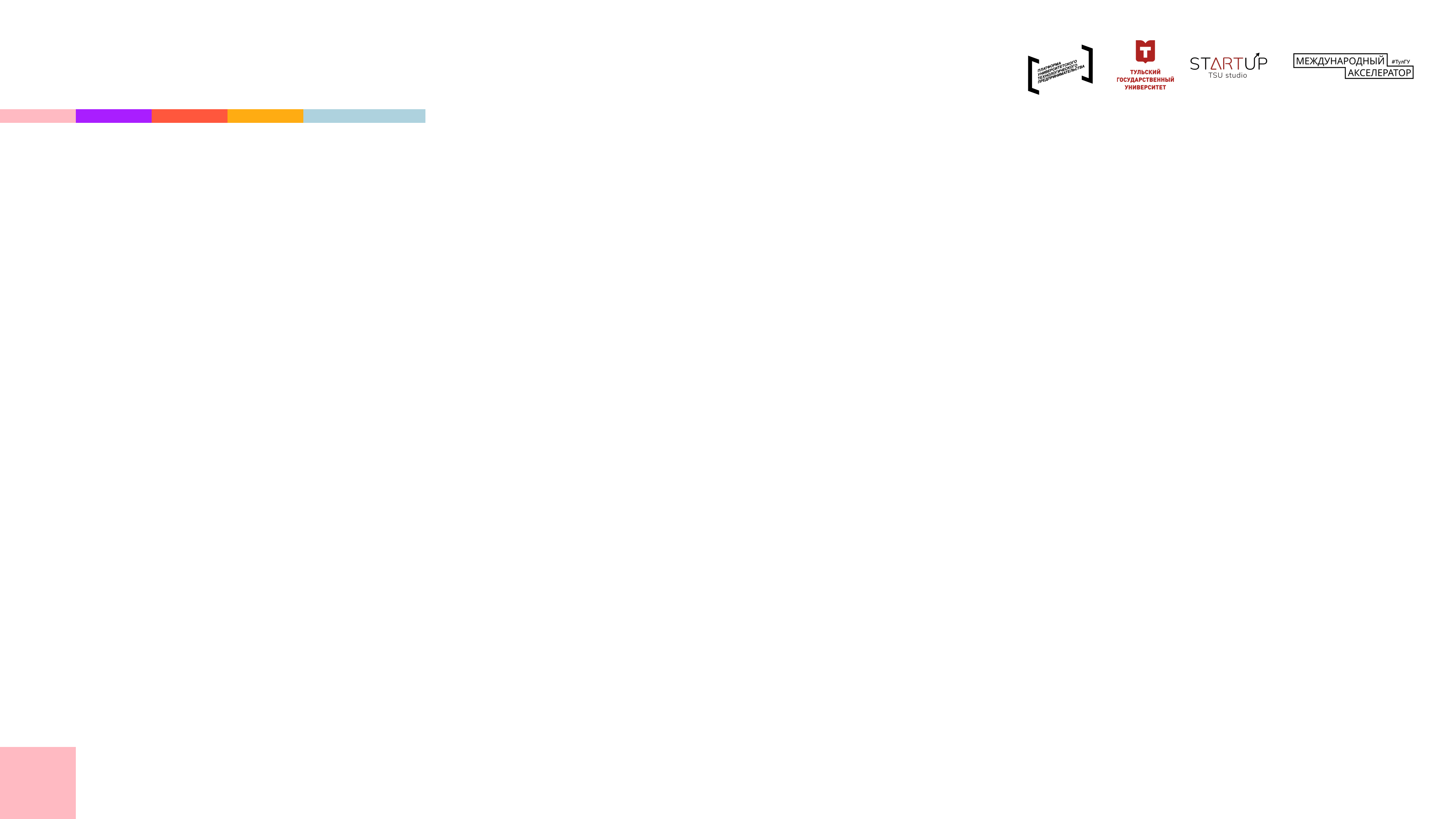 Решение
Мы создадим приложение, которое будет иметь инновационную систему сканирования движений человека при выполнении упражнений,что поможет сделать более комфортным и эффективным занятие спортом
№
<номер>
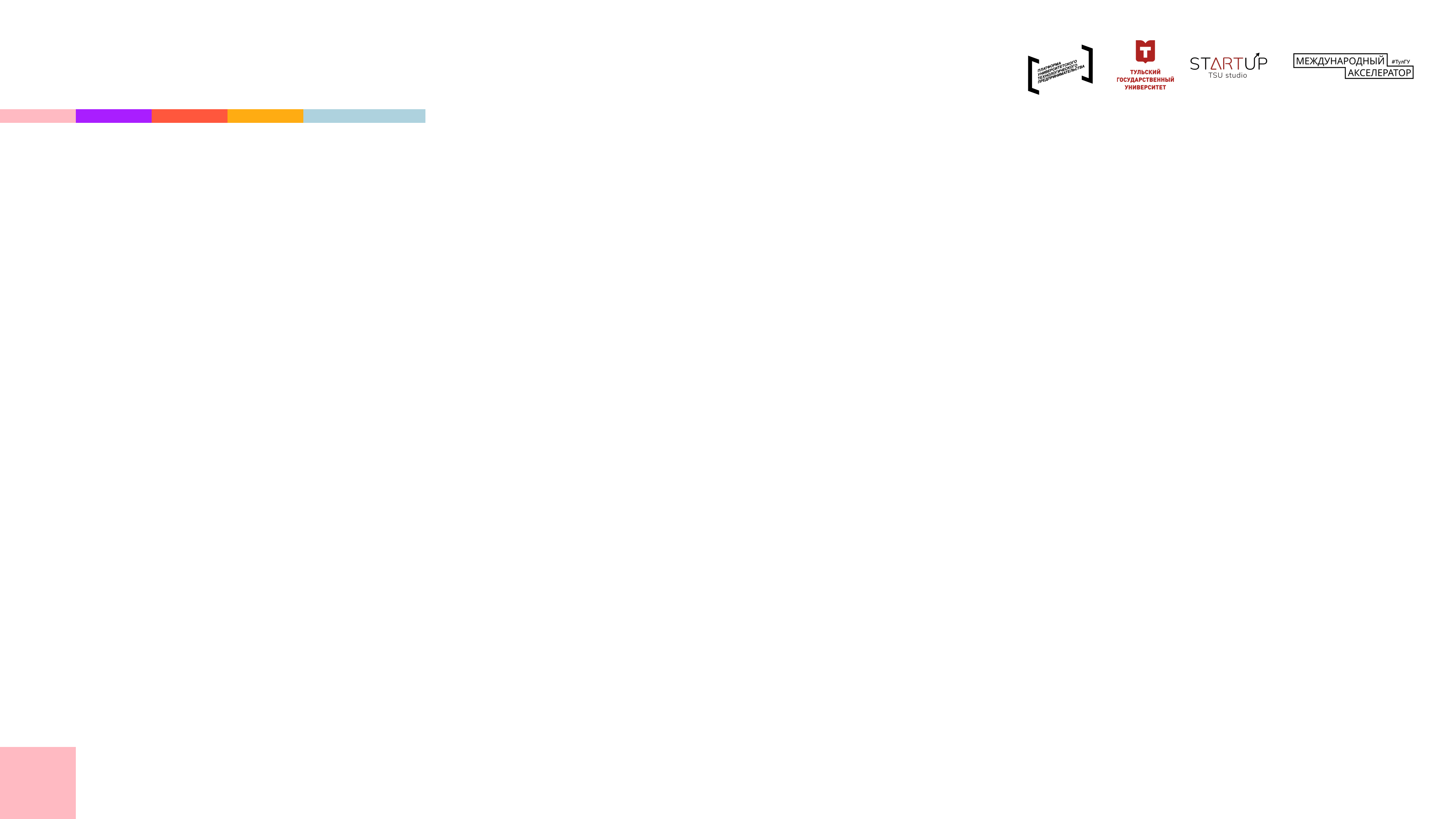 АНАЛОГИ И КОНКУРЕНТЫ
№
<номер>
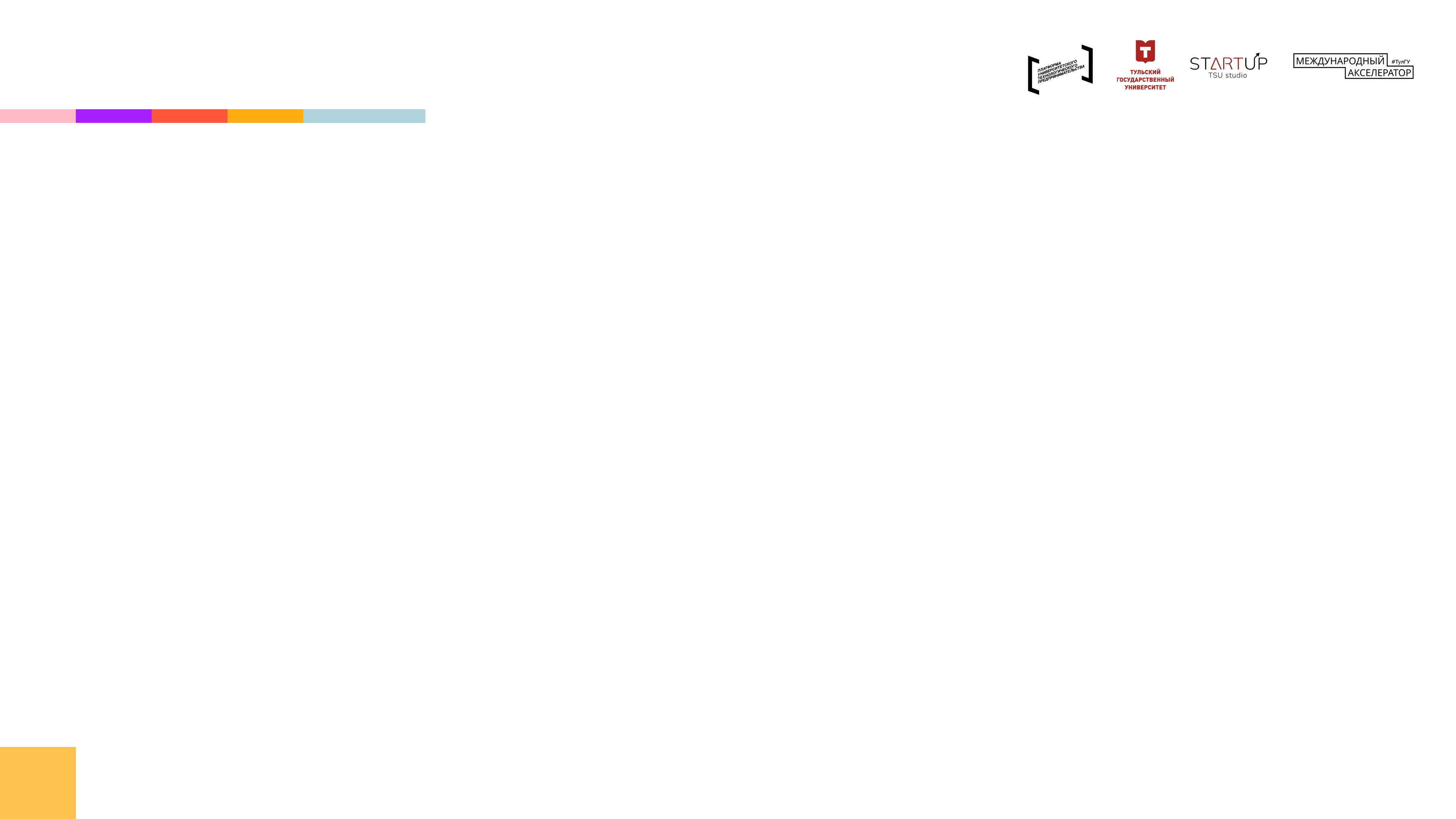 БИЗНЕС-МОДЕЛЬ
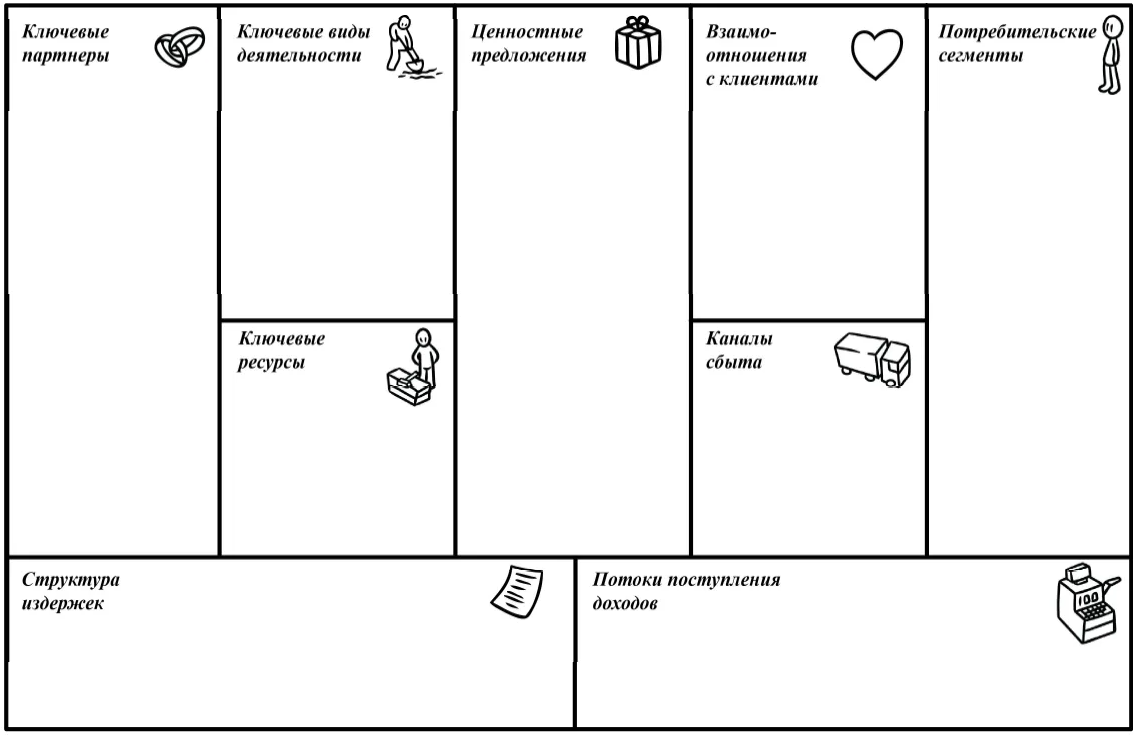 Контроль баланса калорий, водного уровня, верного выполнения упражнений
Желающие заниматься спортом или следить за своим здоровьем
Покупатели получают приложение, которое поможет им избежать травм, при домашнем или самостоятельном  выполнении упражнений
Через мессенджер в приложении
Тренеры
Диетологи
Команда
Тренеры
Фитнес клубы
Диетологи
Интернет и приложения для скачивания
Доход от приобретенных подписок
Специалисты
Программное обеспечение
№
<номер>
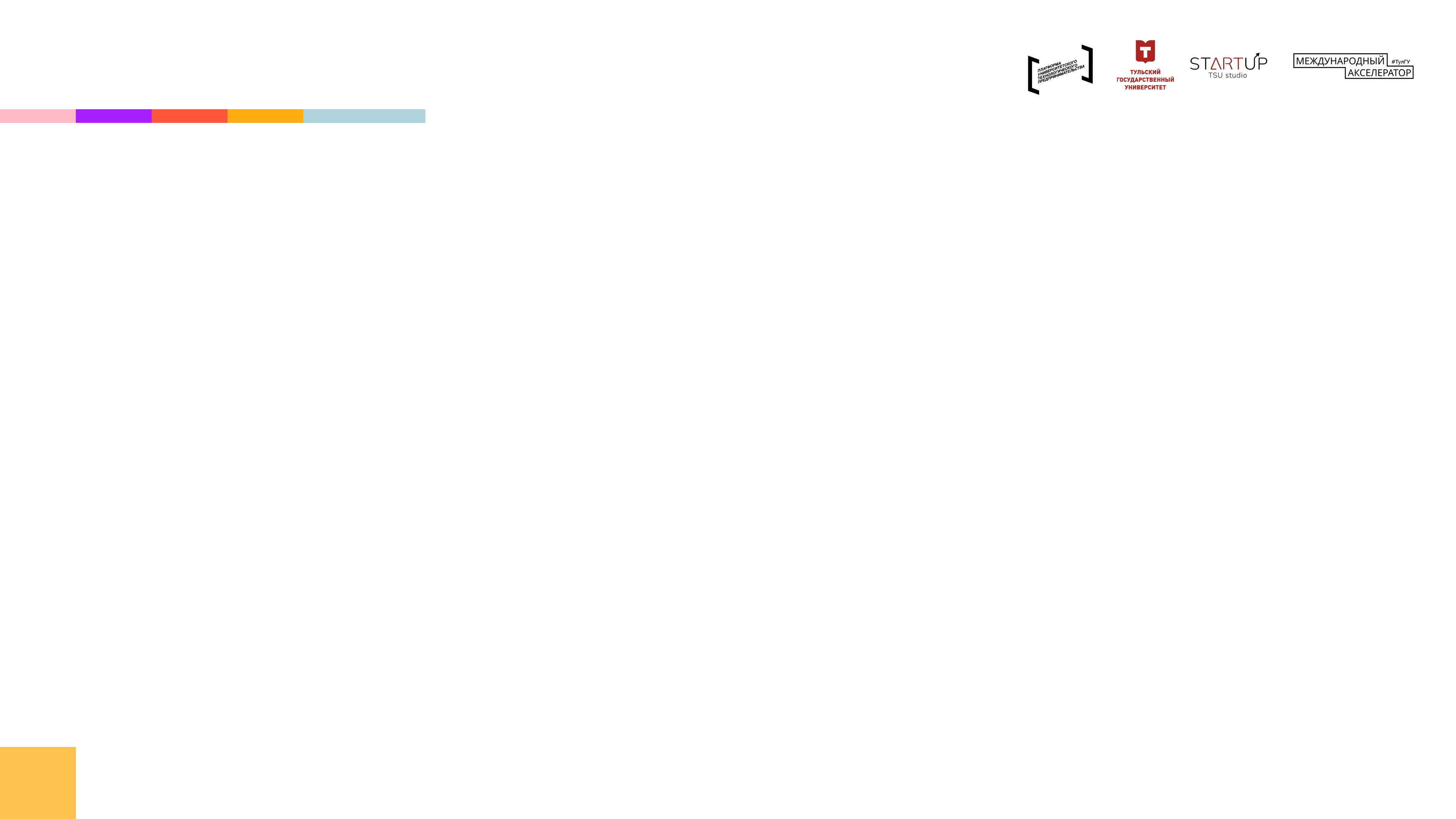 ПЛАН ДАЛЬНЕЙШЕЙ РЕАЛИЗАЦИИ ПРОЕКТА
Уровень готовности продукта TRL 1.
Первые шаги: ближайший год мы продумываем детали проекта, решаем вопросы и проблемы его реализации, ищем тех, кто захочет с нами сотрудничать, обдумываем перспективность проекта и его реализацию
№
<номер>
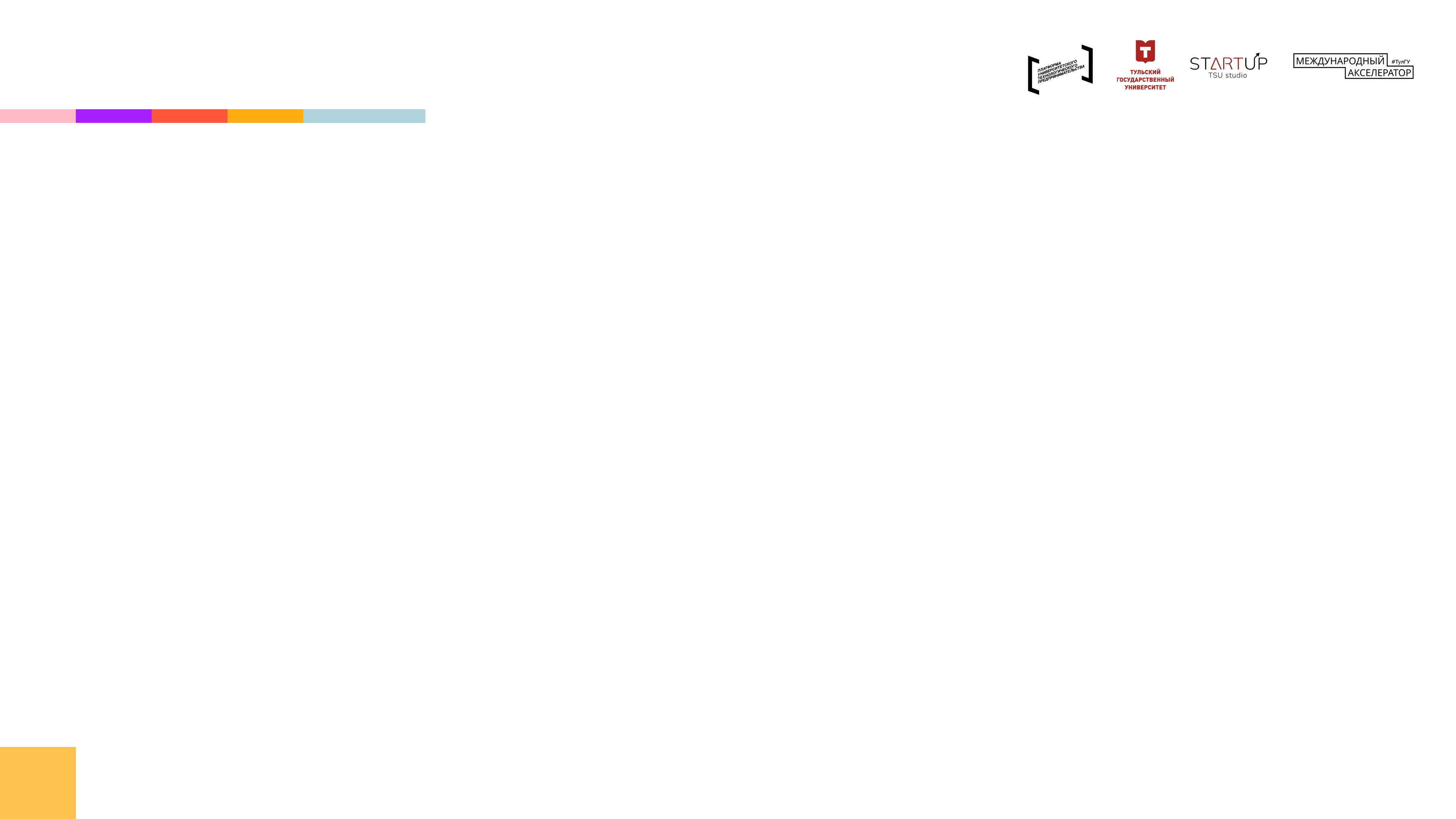 ПЛАН ДАЛЬНЕЙШЕЙ РЕАЛИЗАЦИИ ПРОЕКТА
Мы предложим нашим клиентам,пользователям оформить подписку за 350 рублей в месяц
Создание проекта состоит из нескольких этапов:
№
<номер>
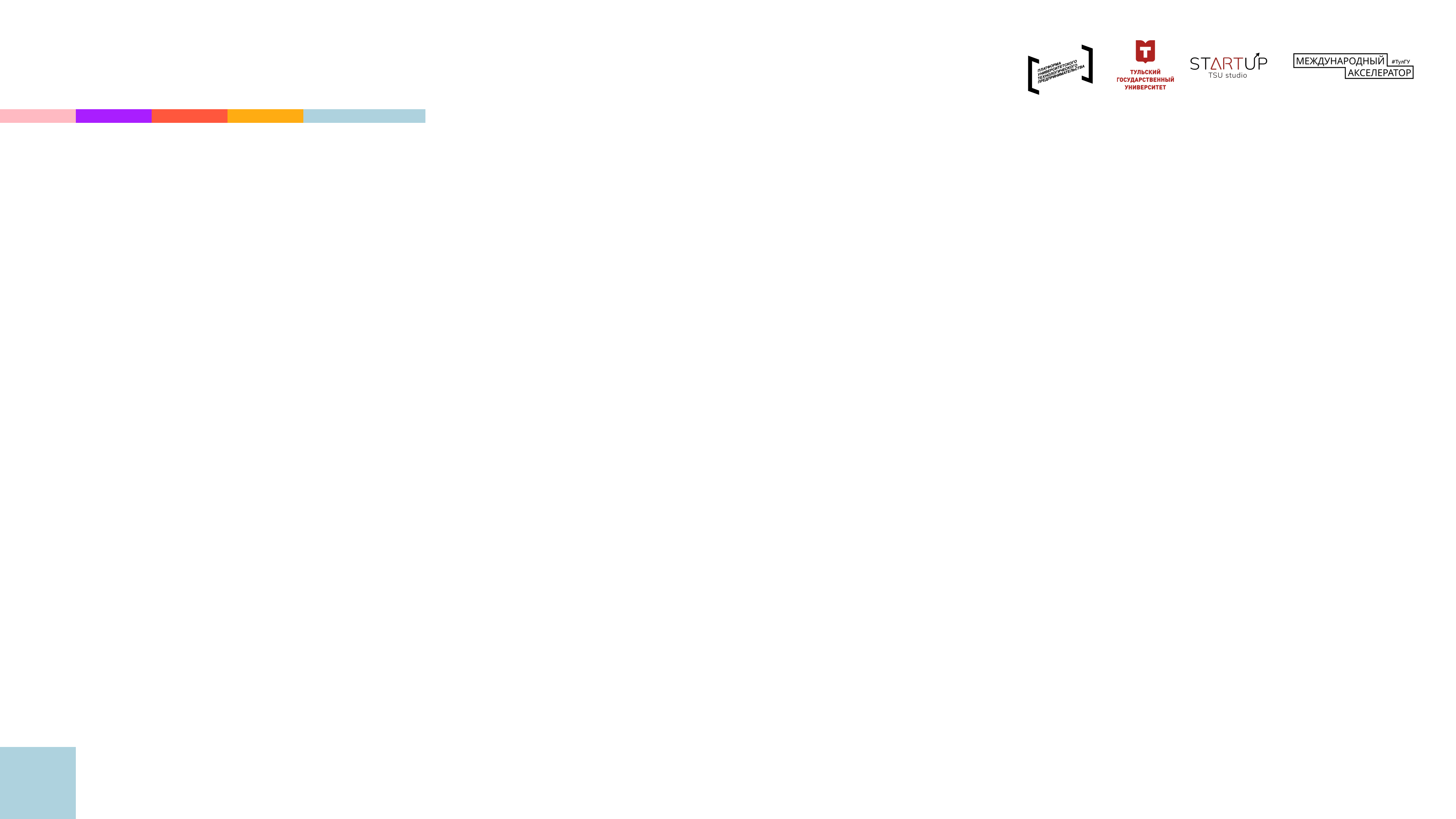 КОМАНДА ПРОЕКТА
№
<номер>